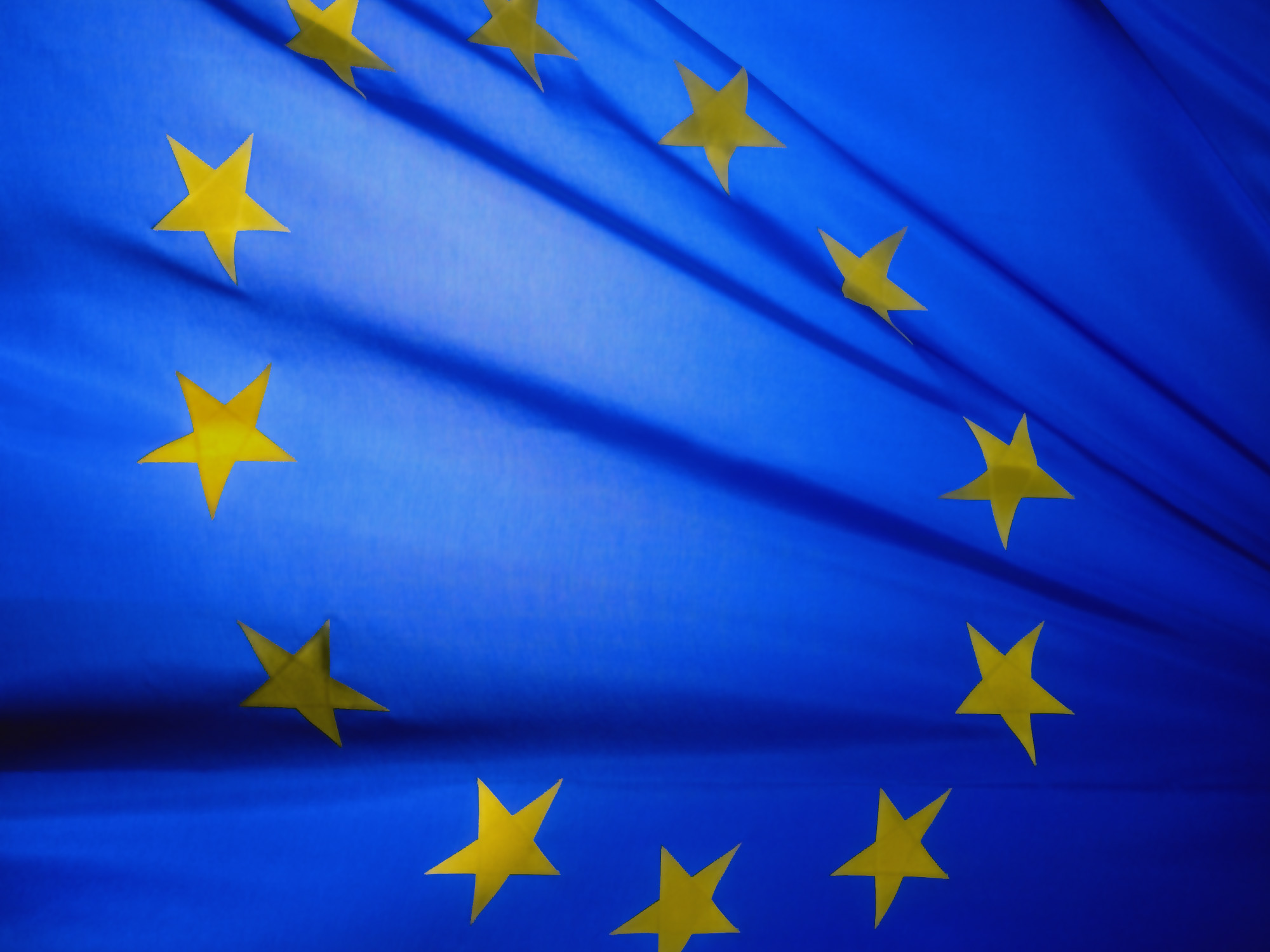 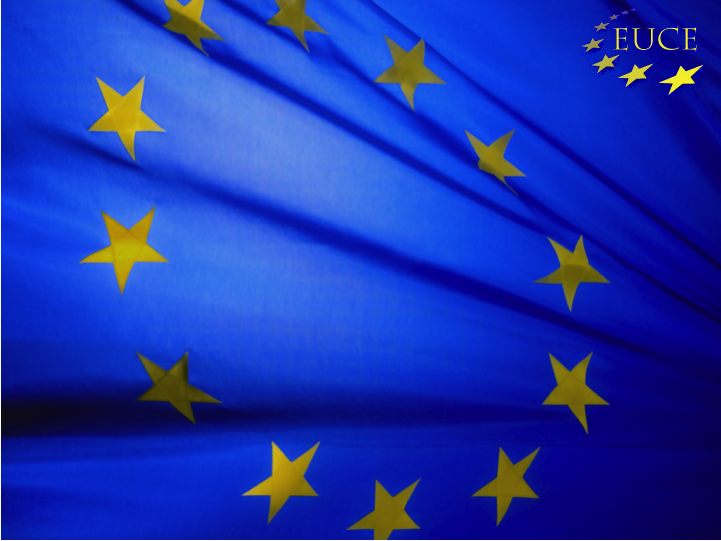 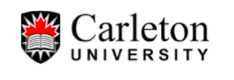 Teachers’ Workshop
Teaching the EU
Teachers’ Workshop

February 18, 2011
EU Learning Project
Centre for European Studies,
Carleton University
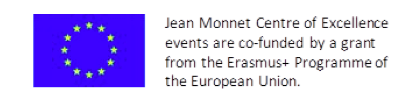 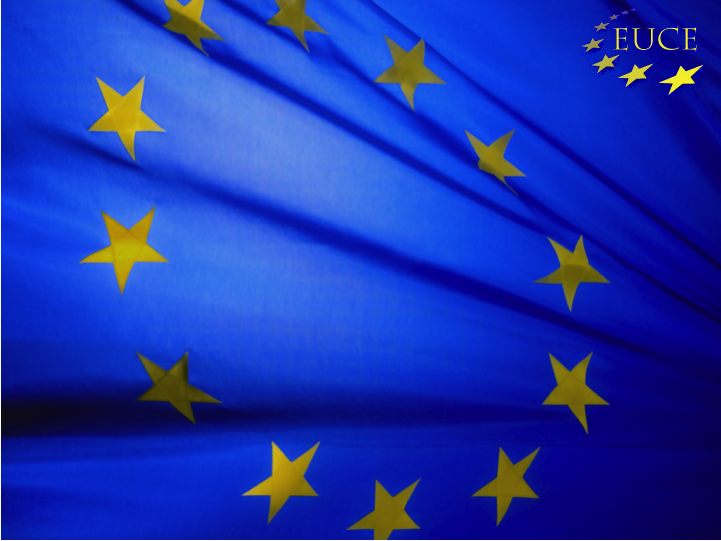 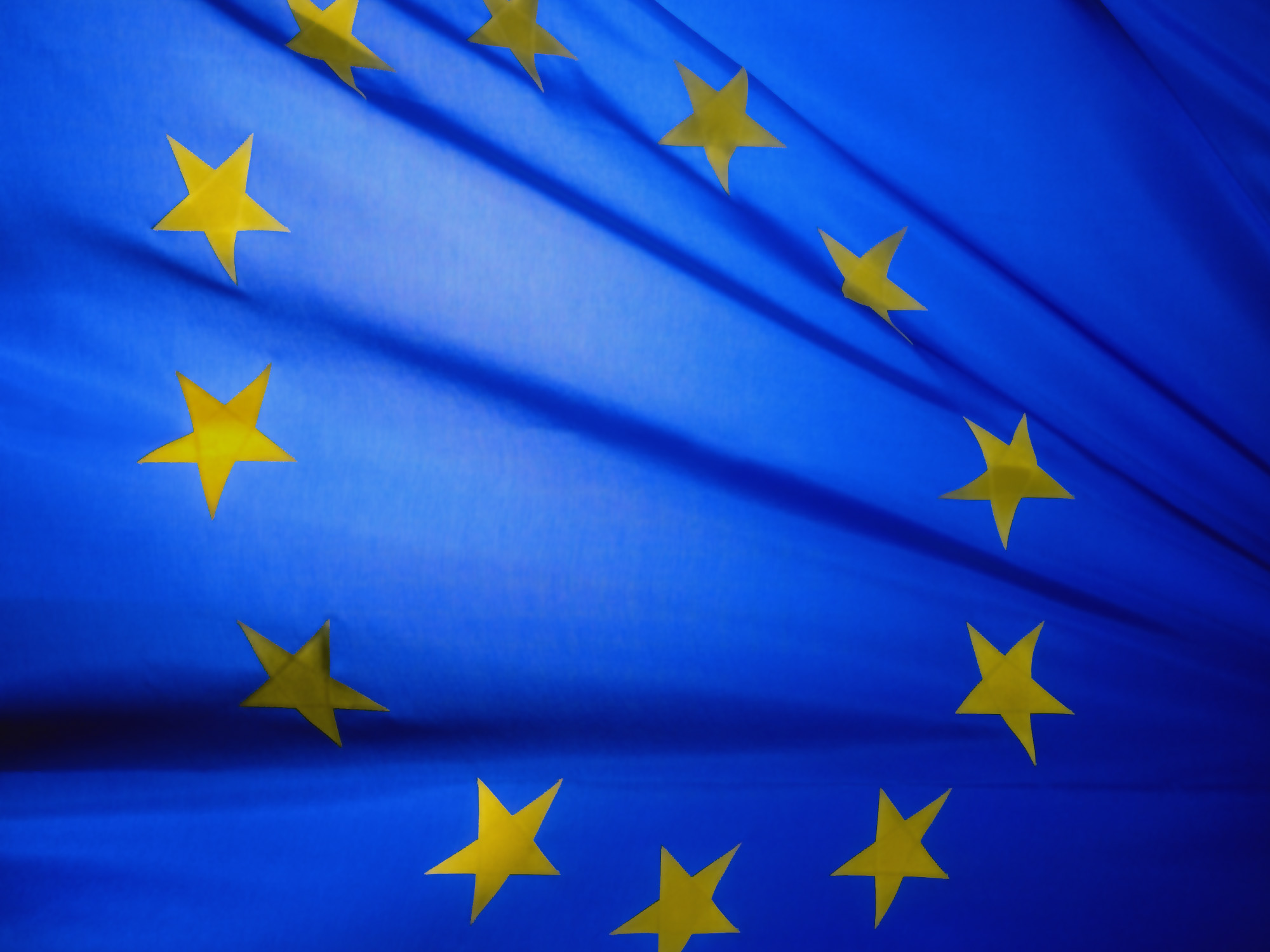 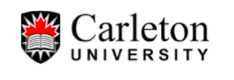 EU Learning
Website Service
Teaching the EU
Teachers’ Workshop

February 18, 2011
EU Learning Project
Centre for European Studies,
Carleton University
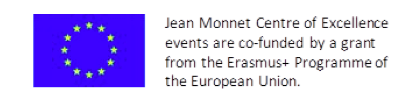 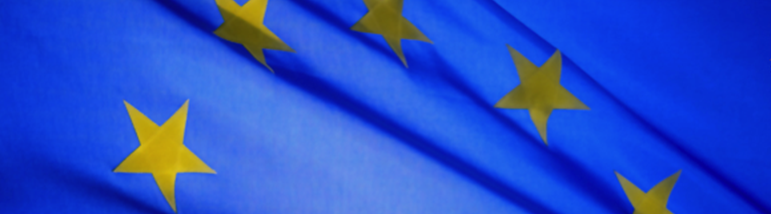 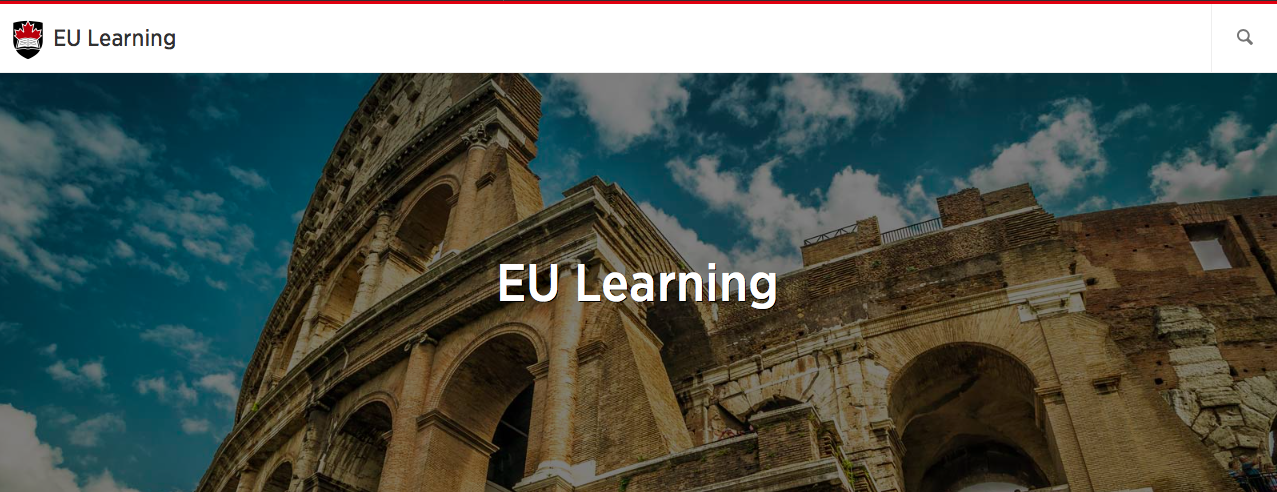 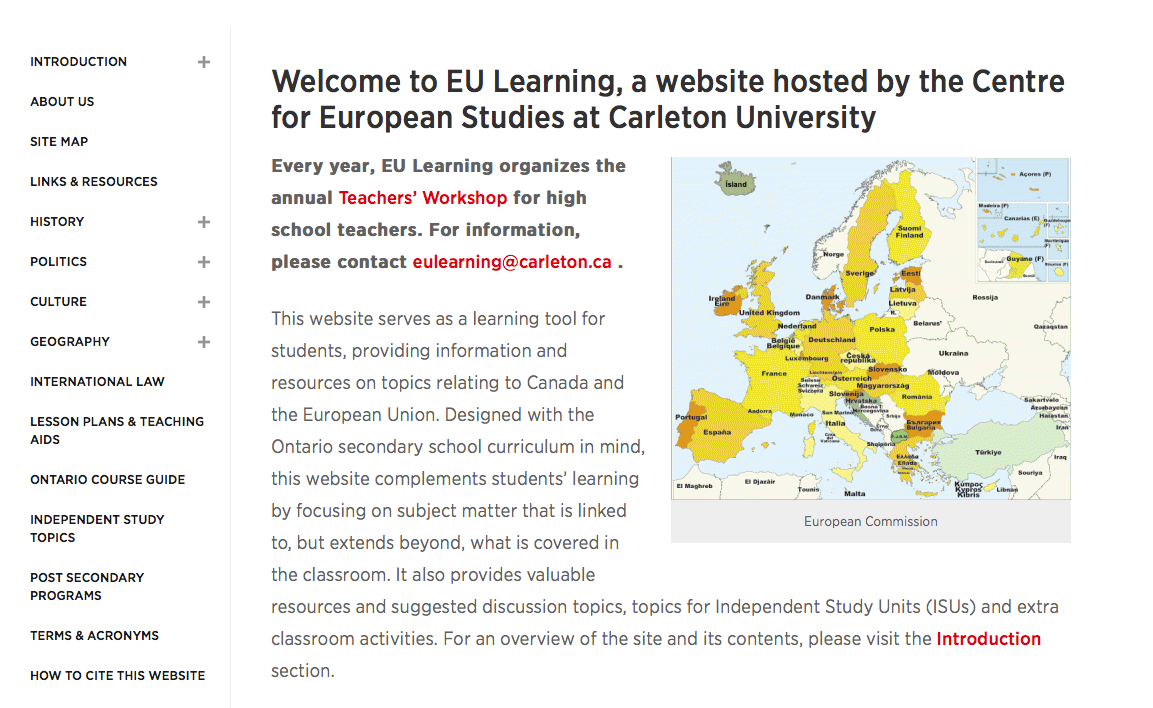 Welcome to the EU Learning Website
ww.Eulearning.ca contains: 
An overview of the EU – history and institutions, politics, culture and geography,  
Ontario Course Guide 
Lesson Plans
Links and Resources
Post-Secondary information
EU learning activities for the 
      classroom
Event Information
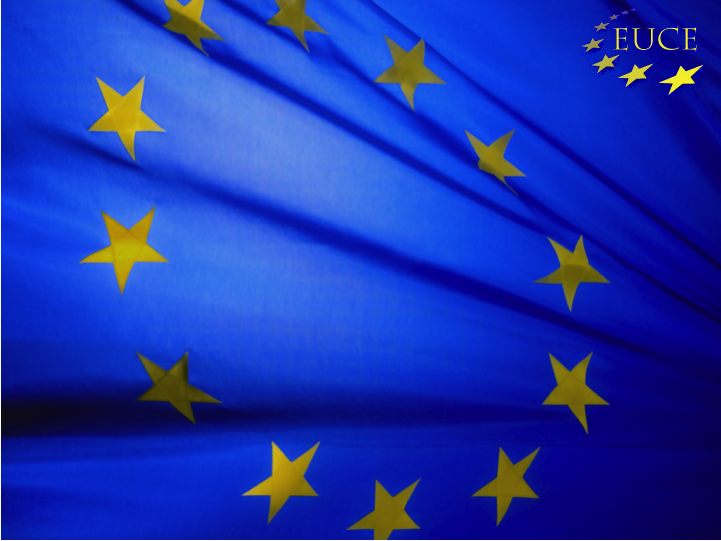 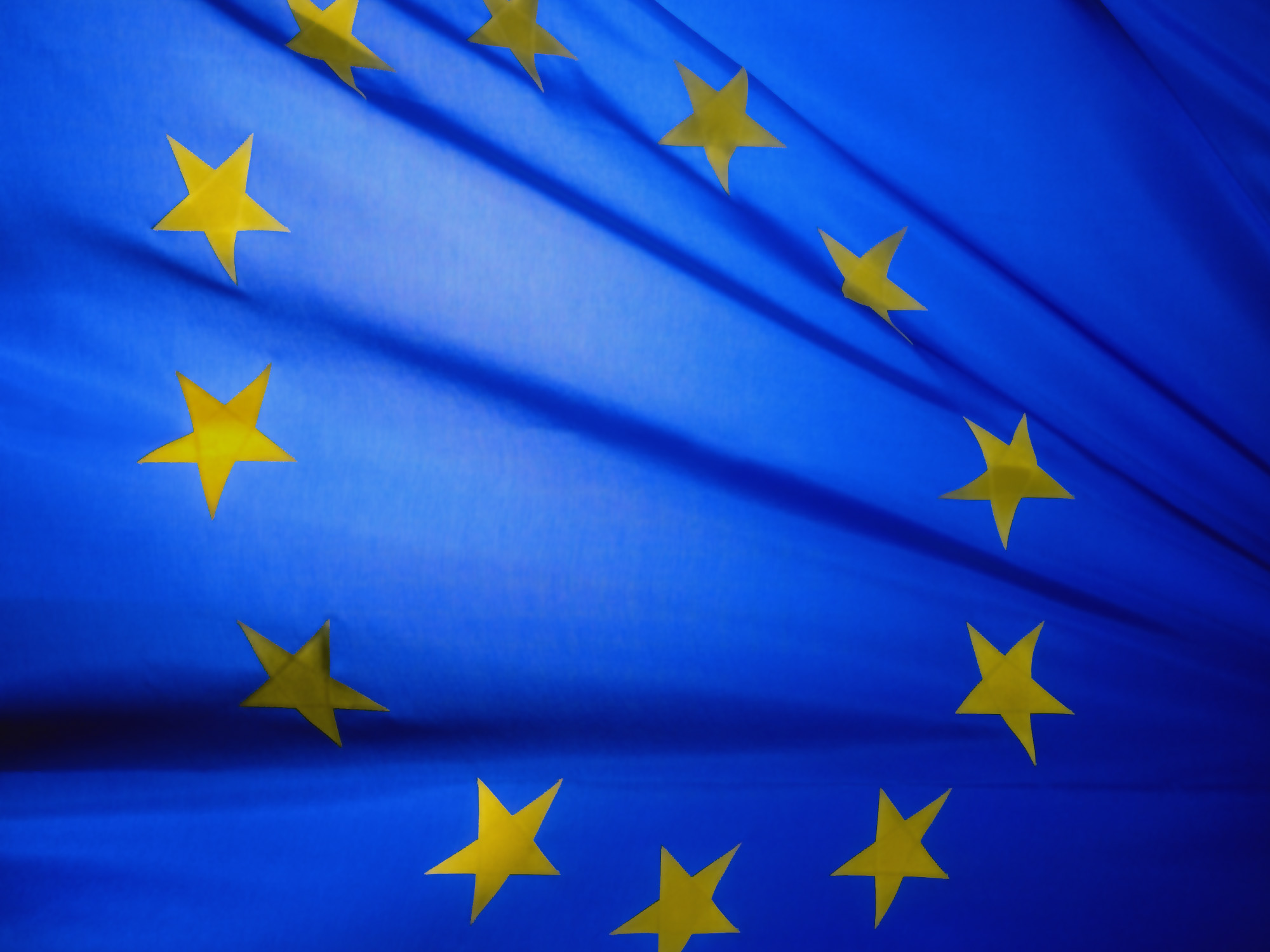 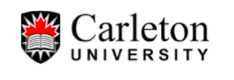 Lesson Plans
Teaching the EU
Teachers’ Workshop

February 18, 2011
EU Learning Project
Centre for European Studies,
Carleton University
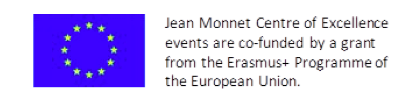 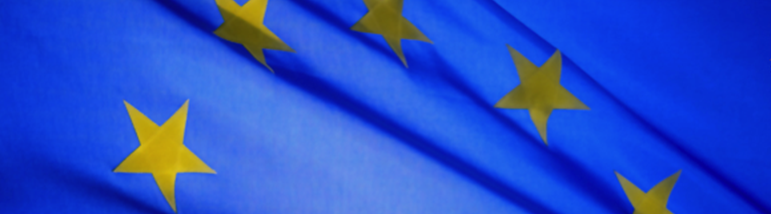 Lesson Plans
www6.carleton.ca/ces/eulearning/lesson-plans
*Additional lesson plans available on the website
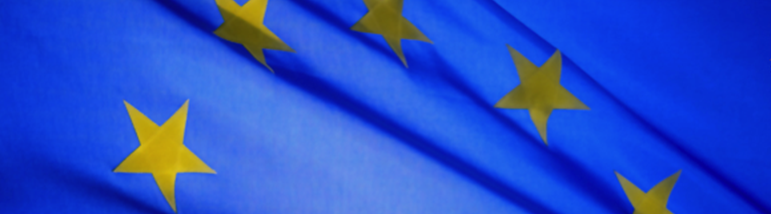 Teaching Resources
History
Europe After WWII
Moving Towards Integration
A European Community
Politics
The EU and Human Rights
Foreign Affairs and the EU
How Government Works in the EU
Culture
Travel to the EU
Geography
Canada and the European Union: An Overview
The Turbot War: Resolving International Disputes
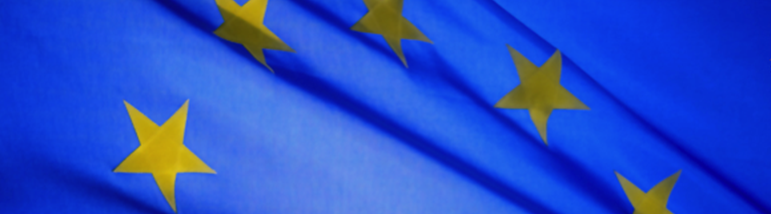 Independent Study Topics
http://www.carleton.ca/ces/eulearning/independent-study-topics/
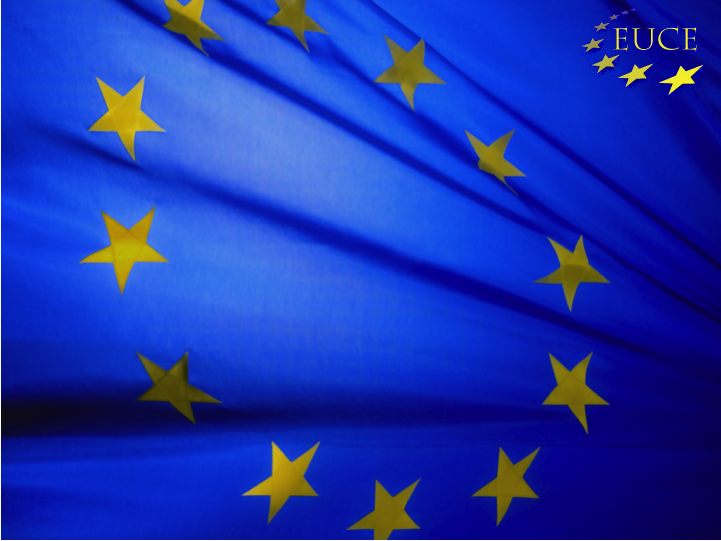 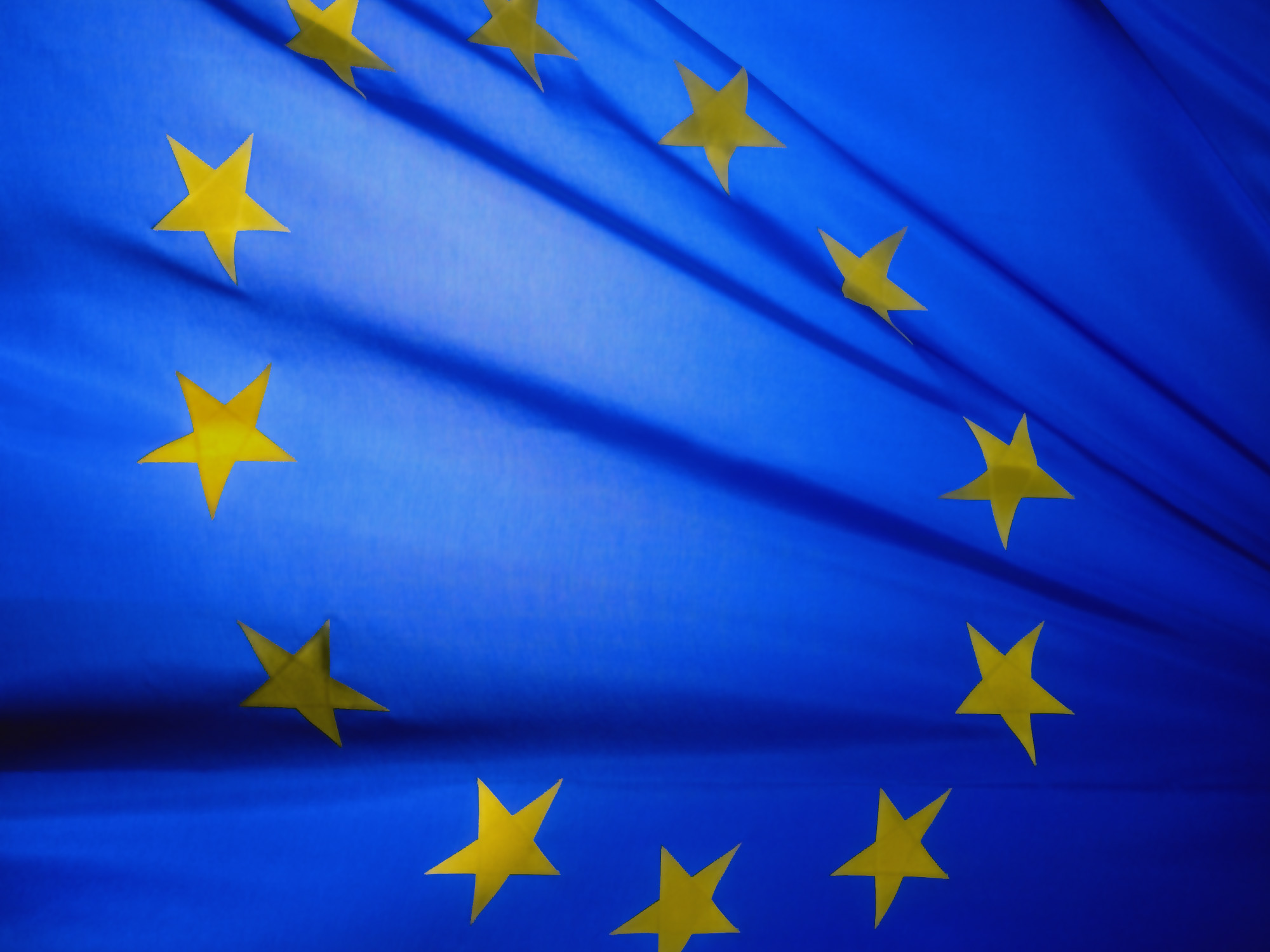 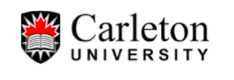 EU Learning 
at 
Carleton University
Teaching the EU
Teachers’ Workshop

February 18, 2011
EU Learning Project
Centre for European Studies,
Carleton University
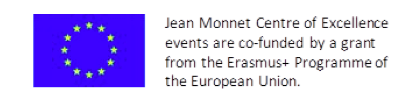 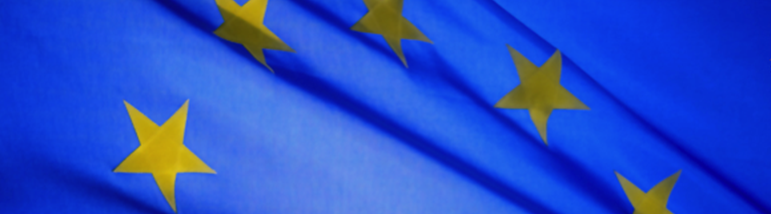 Institute of European, Russian and Eurasian Studies (EURUS) at Carleton University 
http://www.carleton.ca/eurus/
Combined Degrees with Law, Journalism, History and Political Science
Minor option
Co-op program option
EURUS Undergraduate Calendar

Bachelor of Global and International Studies (BGinS)
14 specializations including: Europe and Russia in the World 
http://carleton.ca/bgins/europe-and-russia-in-the-world/
Undergraduate BA Program
Exchange Programs in Europe and Russia
Required subjects:
Political Science
History
Literature and Culture
Economics
Elective subject course material:
Art history
Economics
Culture and Literature
History
Law
Music
Philosophy
Political Science
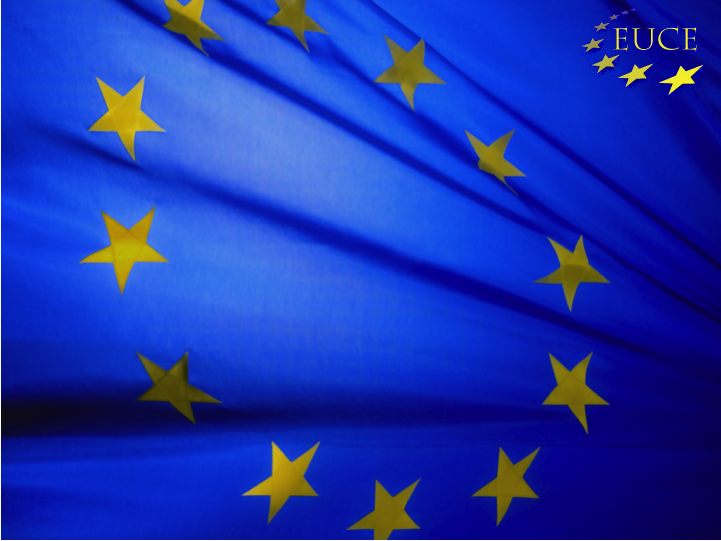 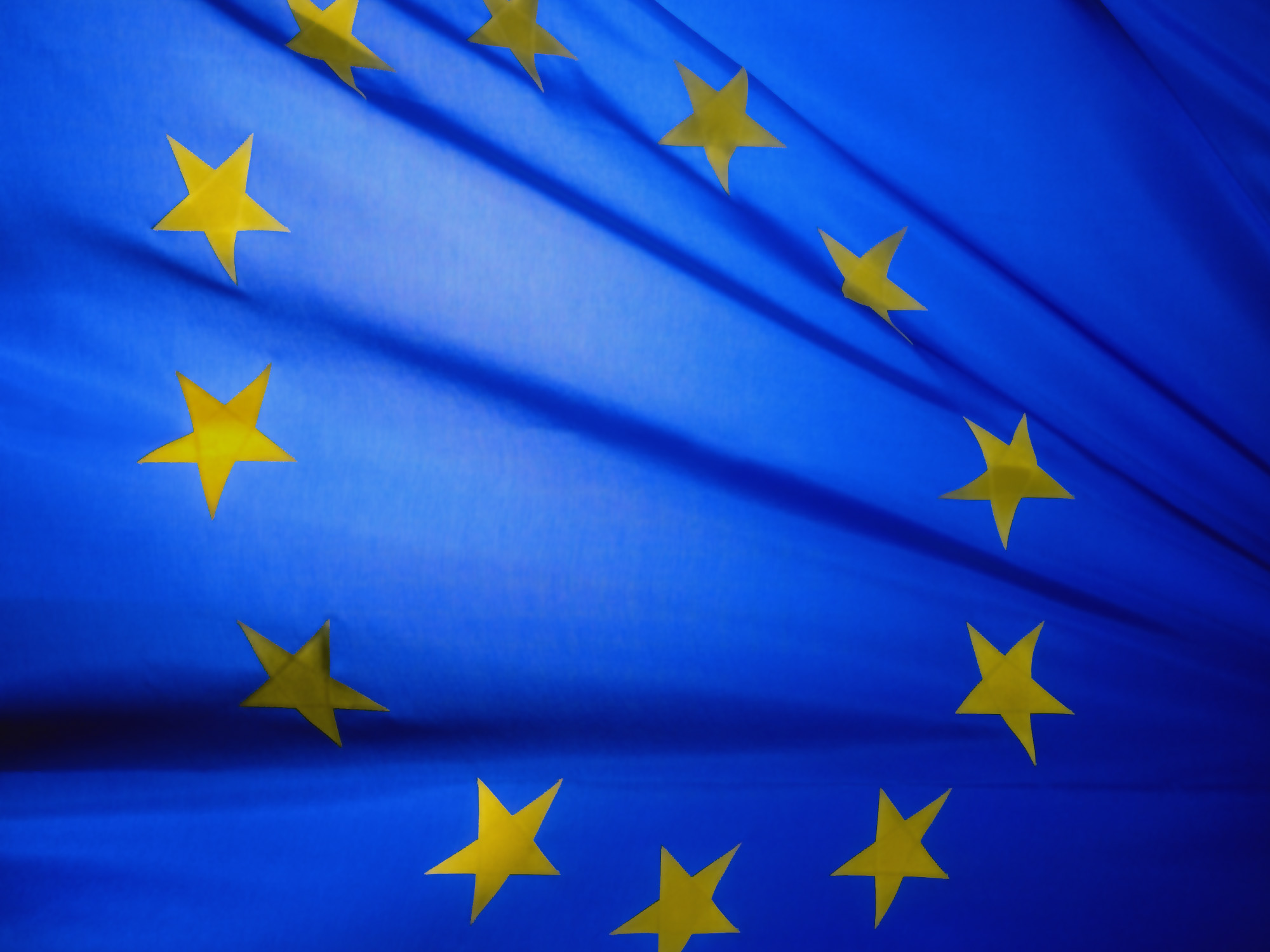 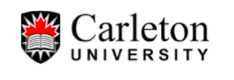 EU Online Bookshop
Teaching the EU
Teachers’ Workshop

February 18, 2011
EU Learning Project
Centre for European Studies,
Carleton University
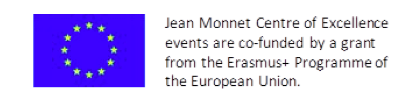 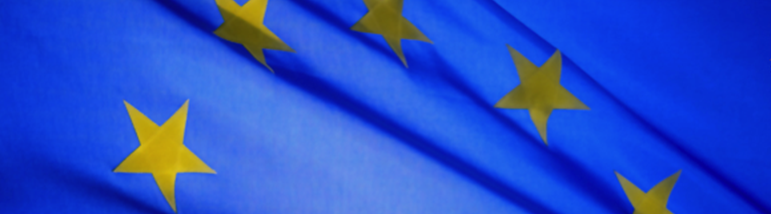 EU Online Bookshop
bookshop.europa.eu
Publications on a variety of EU topics
Available free in PDF
First hard-copy free, let us help you get more!
Contact: Cathleen.Schmidt@Carleton.ca
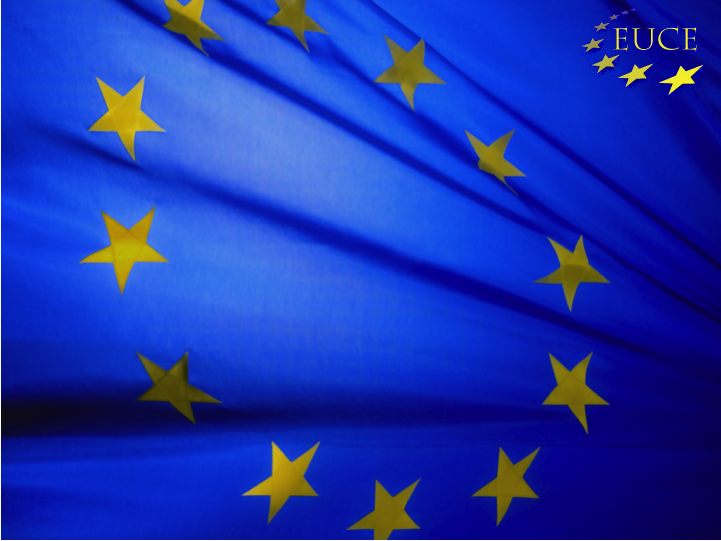 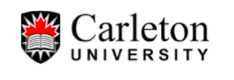 New Initiatives
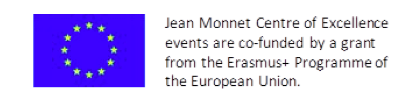 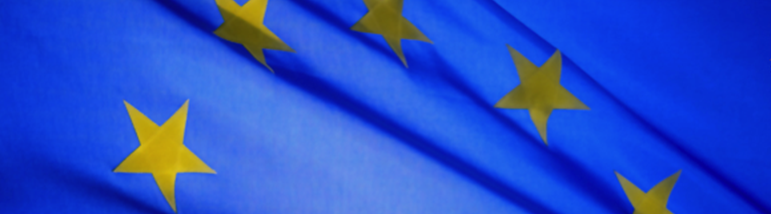 Recent Projects:
2017 EU Issues Conference
2017 Model European Union Simulation
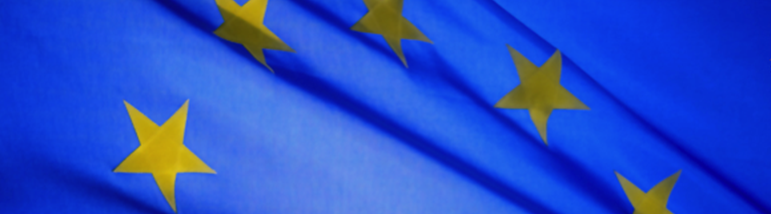 The New Project: Studying the EU in Canadian High Schools
New activities under the project:
2018 (April): European Union Issues Conference
In-Class Presentations 
Other Activities:
May 2018: Enhanced mini-courses (Carleton initiative): tp://carleton.ca/emcp/mini-courses/